МБДОУ детский сад № 16
Презентация для родителей

«Адаптация детей раннего возраста к условиям ДОУ»
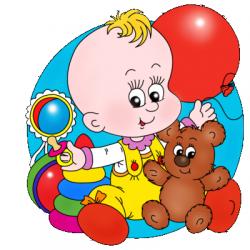 Выполнила
Воспитатель
Сытник О.Н
Адаптация – это приспособление организма к изменяющимся внешним условиям.
Этот процесс требует больших затрат психической энергии и часто проходит с напряжением.

   Есть три этапа 
Тяжелая степень адаптации – ребенок отказывается играть, плохо ест и спит, капризничает, часто болеет.
Средняя степень – малыш переменчив в настроении, аппетит и сон не устойчивы, если заболевает, то на 7-14 дней.
Легкая степень адаптации – если ребенок без труда прощается с родителями, общителен с детьми и взрослыми, заболевает не более, чем на 7 дней.
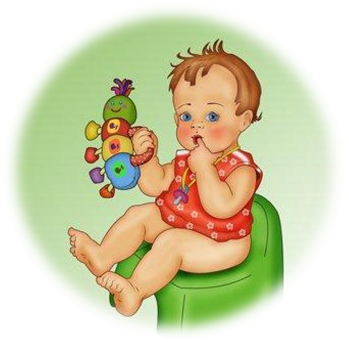 Уже с первых дней жизни у ребенка в семье формируются привычки, привязанности, определенное поведение. 

К 2-3 годам стереотип становится довольно устойчивым. 

Конечно же вы очень волнуетесь, как он отреагирует на перемены в его жизни.
С какими реальными проблемами, возможно придется столкнуться вам и малышу и как сделать процесс адаптации более мягкким.
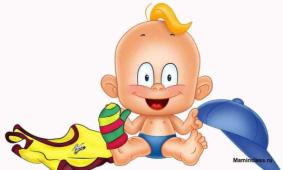 Легче всего пройдет адаптация у детей
 Дети, чьи родители готовили их к посещению сада заранее. За несколько месяцев до этого события (это заключается в том, что родители читали сказочные истории про детский сад, гуляли возле сада…)
Дети, физически здоровые, т.е. не имеющие хронических заболеваний (в этот период все силы ребенка напряжены, и можно направить на привыкание к саду, не тратя время на борьбу с болезнью)
Дети, имеющие навыки самостоятельности (не надо тратить силы ребенка еще и на обучение всему необходимому)
Дети, чей режим близок к режиму сада (это режим дня, сон, питание)
Дети, чей рацион питания приближен к 
       саду.
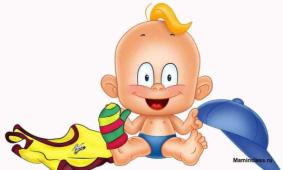 Советы родителям
В период адаптации очень важно соблюдать следующие рекомендации:
Устройство лучше проводить во время вашего отпуска, так как в первое время ребенок находится не более 1-2 часов
           ( это регулирует воспитатель по мере наблюдения за малышом);
В период адаптации прислушивайтесь к советам и просьбам персонала;
В период приспособления к новым условиям нужно тщательно наблюдать за изменениями в состоянии здоровья малыша и своевременно сообщать о них работникам детского сада;
В период адаптации малыш особенно нуждается в теплом, ласковом обращении с ним. Будьте внимательны к малышу , заботливы и терпеливы;
Дома необходимо поддерживать спокойную обстановку, не перегружайте впечатлениями, не принимайте и не посещайте гостей.
И дома и в саду говорите с малышом спокойно.

Пусть малыша отводит тот родитель или родственник, которым ему легче расстаться.

Обязательно скажите, что вы придете и обозначьте, когда.

У вас должен быть свой ритуал прощания, после чего вы уходите уверенно.
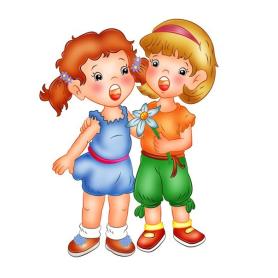 Поверить, что малыш вовсе не «слабое» создание.

Адаптационная система ребенка достаточно сильна, чтобы это испытание выдержать. 

Парадоксально, но факт, хорошо, что кроха плачет. Поверьте, у него настоящее горе. 

Плачь – помощник нервной системы, он не дает ей перегружаться. 

Поэтому не бойтесь детского плача, не сердитесь на ребенка за плачь.
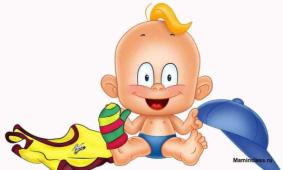 Призовите на помощь сказку или игру.
Вы можете придумать сказку о том, как мишка пошел в сад. Как ему там понравилось, сначала было неуютно и немного страшно, но он подружился с детьми и воспитателем. Эту сказку вы можете проиграть с игрушками.
И в ней ключевым моментом являются возвращение мамы за ребенком. 
Ни в коем случае не прерывайте повествования. Пока не настанет этот момент.
Поступление в сад – это момент отделения мамы от ребенка, и это испытание для обоих. У мамы тоже «рвется сердце»,, когда она видит, как переживает ее малыш.
Нельзя пугать детским садом

Нельзя плохо отзываться о воспитателях или о саде при ребенке.
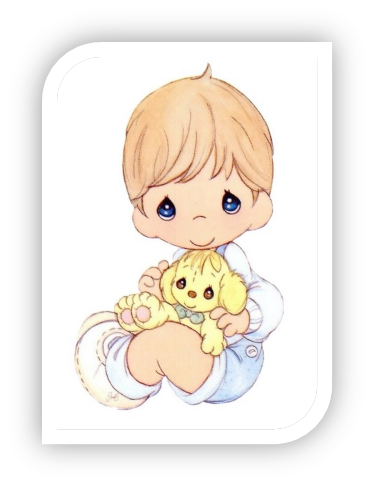 Признаки готовности ребенка к детскому саду:

 Малыш может остаться без родителей;

 Легко знакомится со сверстниками и взрослыми, проявляет интерес.
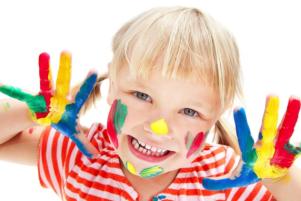 Главное помните, что это ваш малыш.

Побольше проводите сейчас с ним времени. 

И вы убедитесь, что это тот же крохотный человечек, который благодаря вам появился на свет.
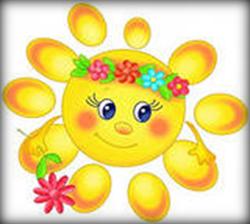 Необходимое условие успешной адаптации- 

согласованность действий родителей и воспитателей.
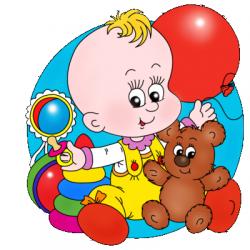